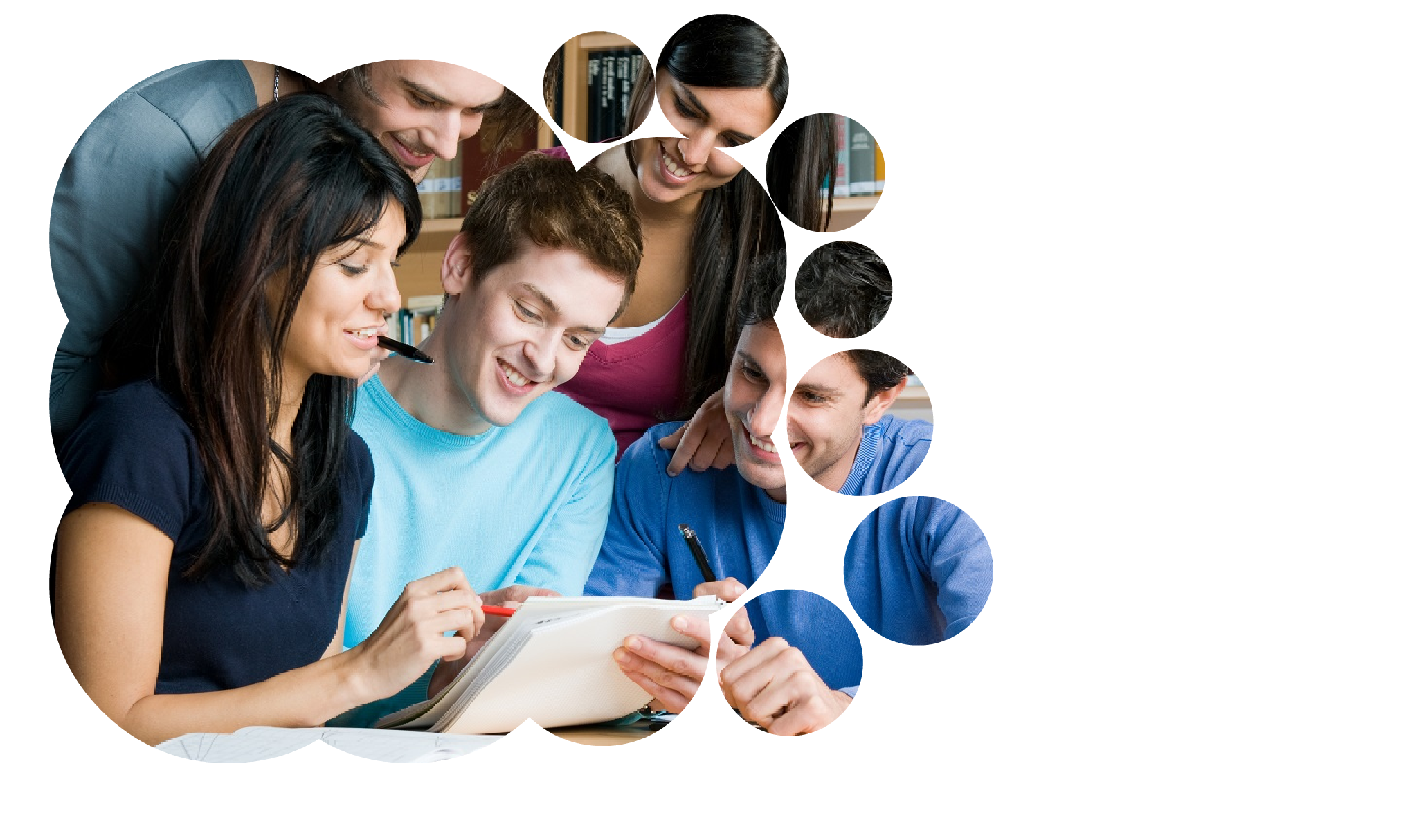 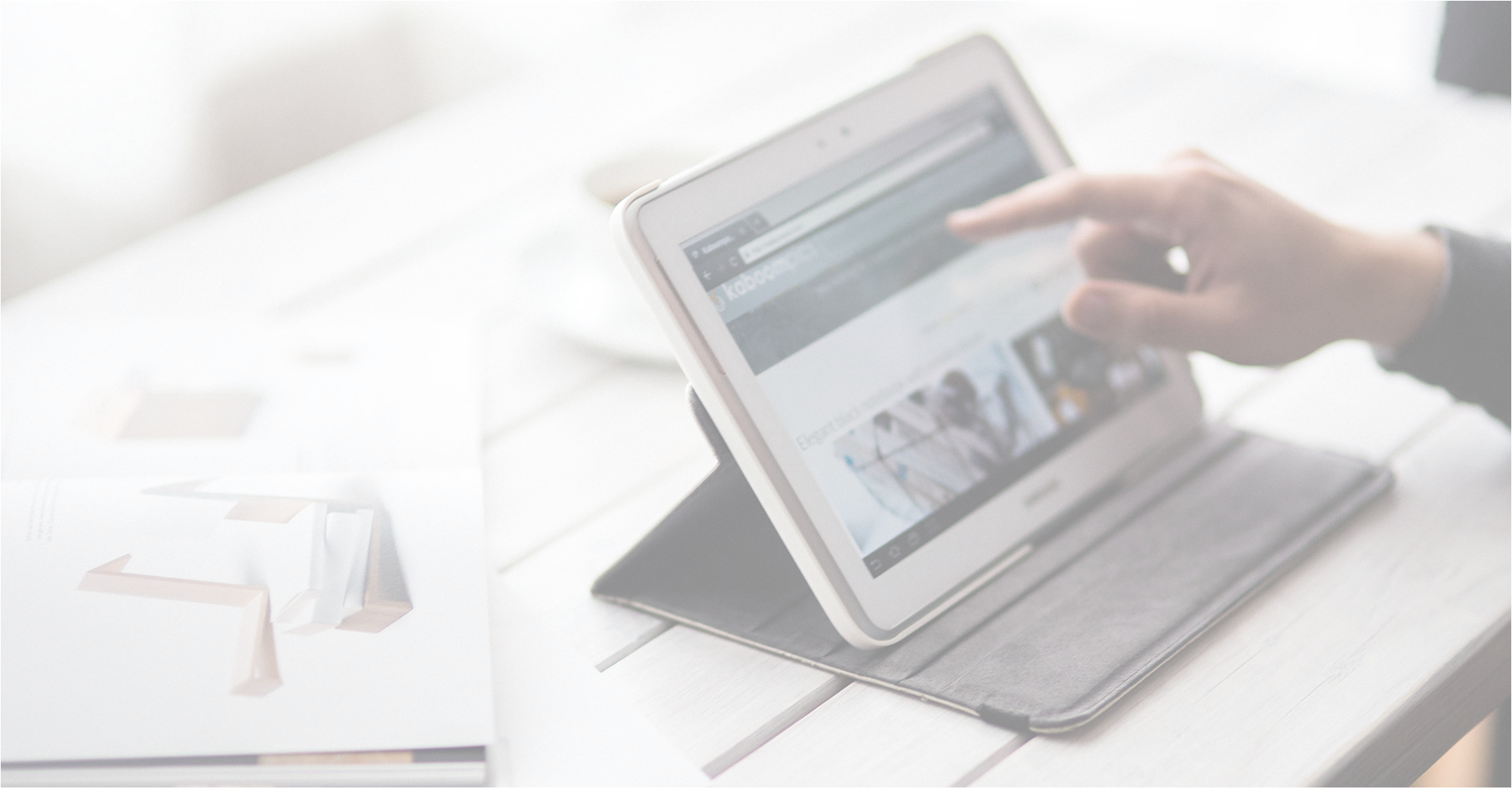 SEGUIMIENTO EJECUCIÓN Oferta Académica 2021
CEA
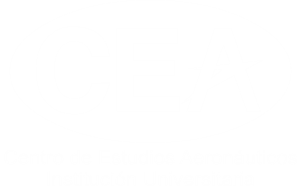 A 31 de Diciembre de 2021
DESARROLLO DEL TALENTO HUMANO  EN EL SECTOR
Fuente  de  Información: Áreas Académicas CEA- DTH -Consolidación:  Grupo Planeación- CEA
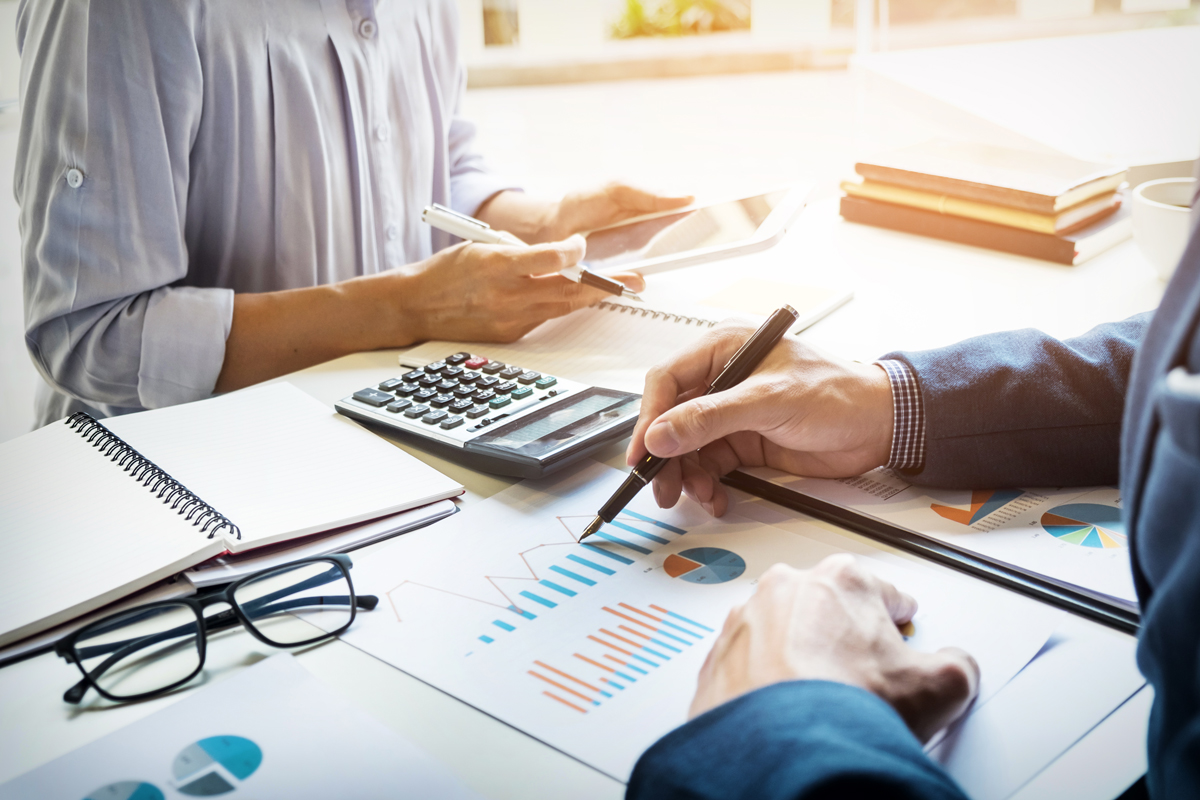 Ejecución oferta académica 2021
Proyección Social
Servicios a la Navegación Aérea
Conocimientos
Especializados
40
Servicios Aeroportuarios
La oferta Académica del Centro de Estudios Aeronáuticos tiene como objetivos la formación de personas con principios éticos, valores y calidad humana al servicio del Sector Transporte, Modo Aéreo para la Seguridad Operacional y Aviación Civil.
Seguridad de la Aviación Civil
Oferta Académica 2021
239 Actividades Académicas
Ejecución a Diciembre 31 de 2021
TOTAL
402
94,4%
TOTAL
426
La ejecución de la Oferta Académica 2021 es del 94,4%, con el desarrollo de 402 actividades, de las cuales 187 son  actividades adicionales a las 239 inicialmente programadas.
92%
Fuente: Dirección de Talento Humano Grupo Académico, Grupo de Extensión, Área de Investigación, Aplicativo Alejandría a diciembre 30 de 2021
5/1/2022
2
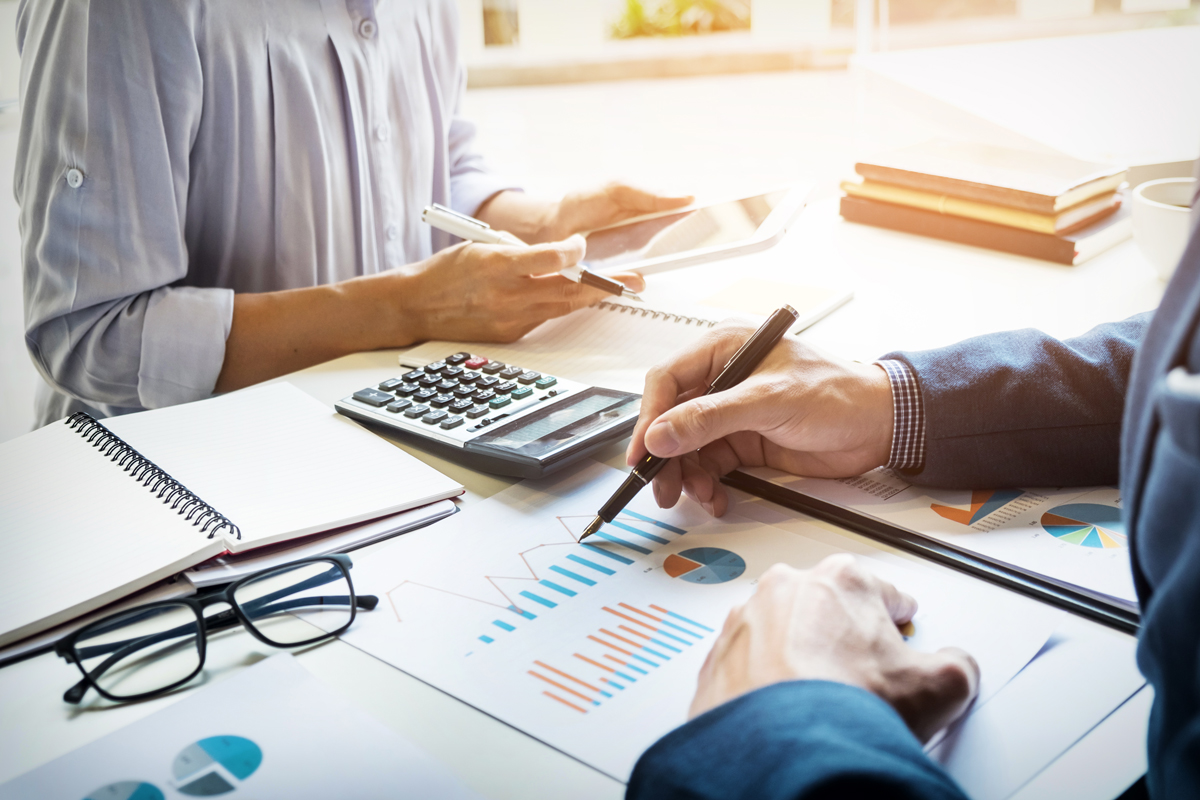 EJECUCIÓN EVENTOS ACADÉMICOS POR CAMPO DE FORMACIÓN
Enero – DICIEMbre de 2021
49%
0,2%
38%
37%
51%
0%
62%
63%
Proyección
Social
Gestión de la Seguridad Operacional
Servicios a la Navegación Aérea
Servicios
Aeroportuarios
Trainair Plus - OACI
Operaciones Aeroportuarias
Factores Humanos y Medicina Aeronáutica
Seguridad de la Aviación Civil
Eventos Ejecutados
Eventos Programados
Eventos Adicionales
36%
63%
64%
37%
P. Externo
Fuente: Direccion de Talento Humano Grupo Académico, Grupo de Extensión, Área de Investigación, Aplicativo Alejandría a diciembre 30 de 2021.
5/1/2022
3
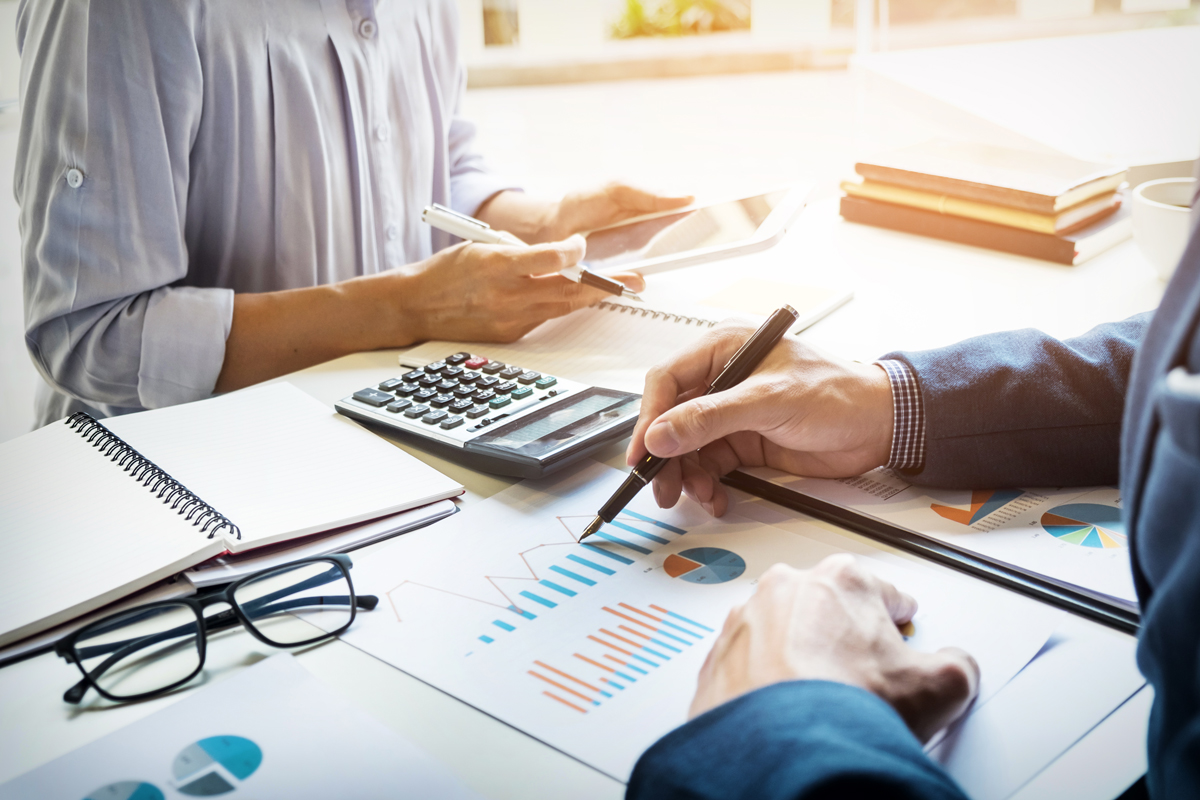 Formación personal – OFERTA ACADÉMICA
2021
En desarrollo de  los procesos de formación, capacitación, entrenamiento y actualización del personal encargado de la gestión y operación del Sector Transporte Modo Aéreo a nivel Nacional, el Centro de Estudios Aeronáuticos -CEA refleja un acumulado de 6.882 personas capacitadas al 31 de diciembre, equivalente al 227,6% de la meta programada de 3.024 personas a capacitar durante la vigencia 2021.
Participación de Personal por Género
Enero – Diciembre de 2021
Enero – Diciembre 2021
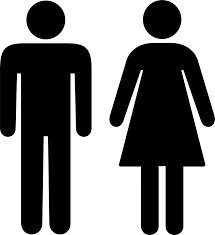 3.761
3.121
18.058
Personal
Capacitado 2021
Personal a
Capacitar 2021
Fuente: Direccion de Talento Humano Grupo Académico, Grupo de Extensión, Área de Investigación, Aplicativo Alejandría a diciembre 30 de 2021.
.
5/1/2022
4
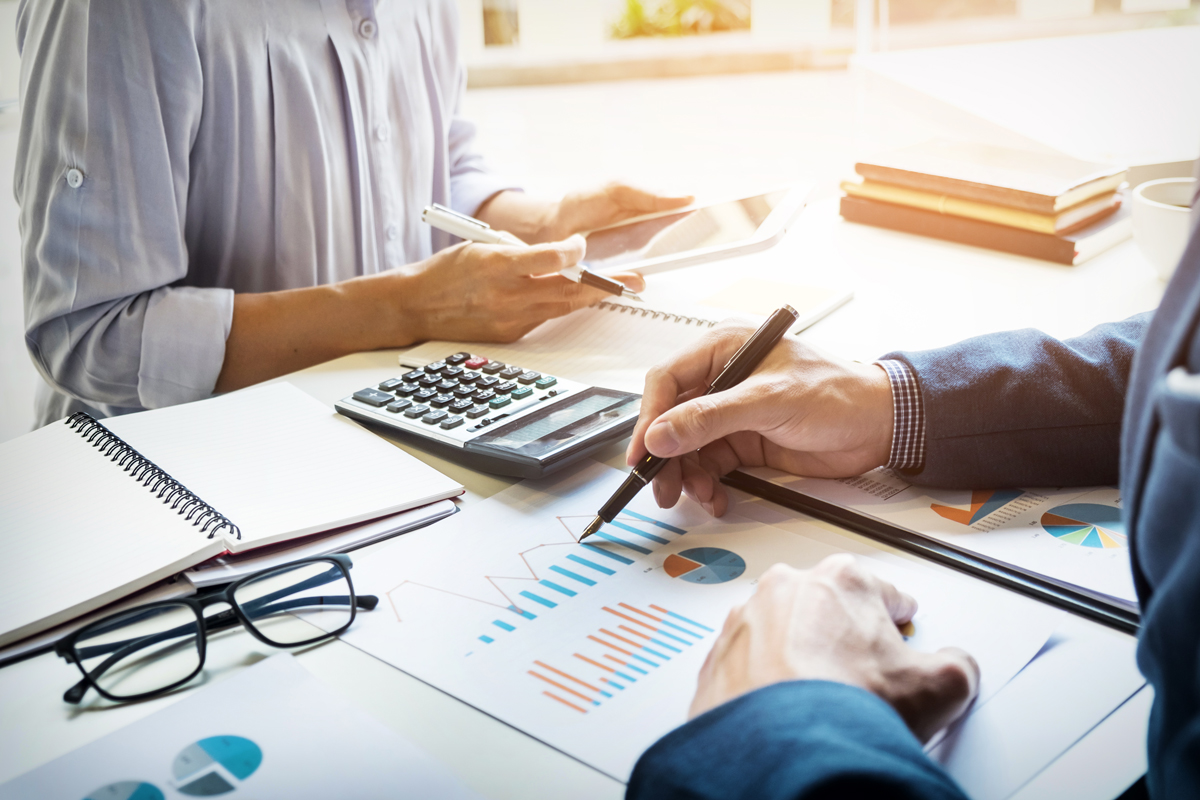 PERSONAL CAPACITADO POR ÁREAS DE CONOCIMIENTO
Enero – DICIEMBRE 2021
49%
0,2%
38%
37%
51%
0%
62%
63%
A 31 de Diciembre, se capacitaron 6.882 personas en 402 eventos académicos. De estas, el 79,1% lo hizo en 310 cursos del área AVSEC.
36%
37%
P. Externo
63%
64%
Fuente: Dirección de Talento Humano Grupo Académico, Grupo de Extensión, Área de Investigación, Aplicativo Alejandría a diciembre 30 de 2021.
5/1/2022
5